Integrative Treatment of hydrocephalus
RM Clemmons, DVM, PhD, CVA, CVFT
Gainesville, FL
Hydrocephalus
Disorders Affecting Brain
Anomalous
Hydrocephalus
COMS
Intracranial arachnoid cyst
Dandy-Walker Syndrome
HYDROCEPHALUS
Congenital 
Outflow obstruction
De Novo
Brain disappears
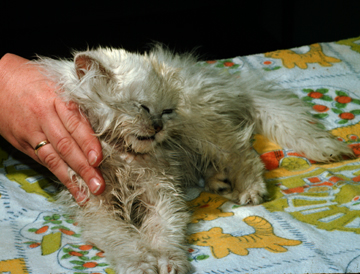 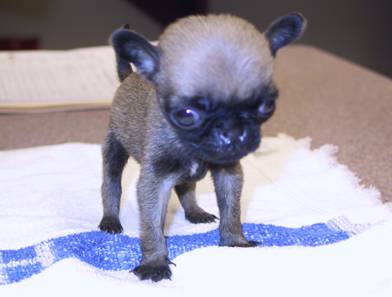 Copyright 1999
University of Florida
HYDROCEPHALUS
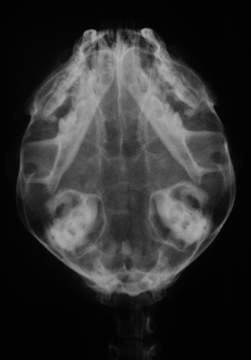 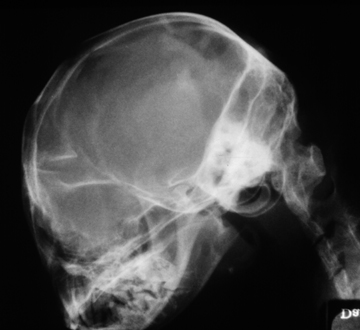 DV
LAT
Copyright 1999
University of Florida
HYDROCEPHALUS
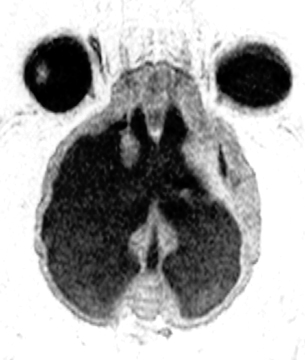 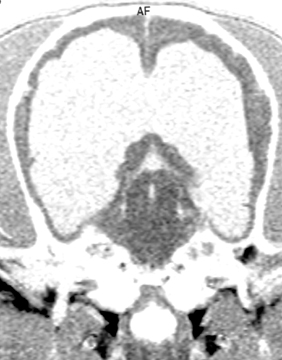 T2-horizontal
T1-coronal
Copyright 1999
University of Florida
HYDROCEPHALUS
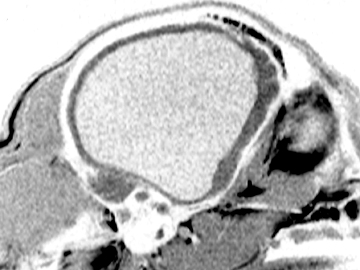 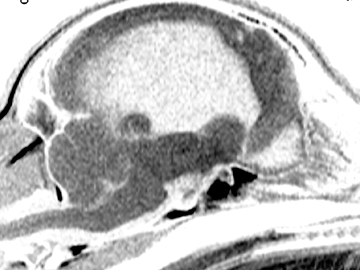 T1-sagittal (lateral)
T1-sagittal (midline)
Copyright 1999
University of Florida
HYDROCEPHALUS
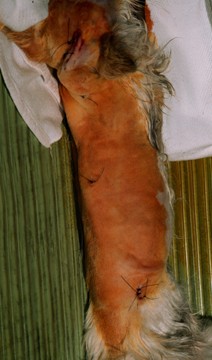 Medical Management
Antioxidants and Steroids
VentriculoPerotoneal Shunt
Helpful when progressive changes in neurologic status
TCVM treatment
Copyright 1999
University of Florida
Ventriculoperitoneal Shunt
Cranial end of shunt is placed through bur hole
Copyright 1999
University of Florida
Ventriculoperitoneal Shunt
Tunnel is made to bring shunt tubing to the abdomen
Copyright 1999
University of Florida
Ventriculoperitoneal Shunt
Abdominal end is pushed into abdomen using Kelly hemostats

Extra is left for growth or movement
Copyright 1999
University of Florida
TCVM Hydrocephalus
Kidney jing deficiency

Fails to support the development of marrow

Does not nourish the child (liver) 

Does not control the grandchild (heart)

Insults the grandparent (spleen)
Hydrocephalus Patterns
Kidney & Spleen Qi Deficiency
Younger animals with congenital hydrocephalus

Kidney & Liver Yin/Blood Deficiency
Older animals with Canine Cognitive Disease

Liver Qi Stagnation
Secondary to CNS inflammatory disease or cancer
Jocko
Jocko
Problem List
Shen Disturbance
Hydrocephalus
Confirmed ultrasound
Hepatoencephalopathy
Confirmed BW
Overall poor development

TCVM
Tongue 
thin-red
Pulses
Deep, weak fast particularly on right side
Diagnosis
Jing Deficiency
Yin deficient

Treatment
Hydrocephalus formula
Liu Wei Di Huang
Epimedium powder
Peanut’s Hydrocephalus Formula
Bai Zhi	Angelica	Dispel Wind-Cold, relieve pain
Bai Zhu	Atractylodes	Strengthen Spleen Qi
Ban Xia	Pinellia	Transform Damp and stops vomiting
Bo He	Mentha	Dispel Wind-Heat
Cang Zhu	Atractylodes	Dry up Dampness, strengthen Spleen Qi
Chan Tui	Cicada	Dispel Wind, move Qi to the head
Dang Shen	Codonopsis	Tonify Qi
Deng Xin Cao	Juncus	Clear Heat, Drain Damp-Heat
Fu Ling	Poria	Benefit the urination
Huang Qi	Astragalus	Tonify Spleen Qi and dissipate swelling
Jie Geng	Platycodon	Open to the Upper Jiao, transform phlegm
Jin Yin Hua	Lonicera	Clear Heat, detoxify
Ju Hua	Chrysanthemum	Clear Heat, detoxify
Shan Yao	Dioscorea	Tonify Spleen Qi
Sheng Ma	Cimcifuga	Clear Wind-Heat, move Qi to the head
Ze Xie	Alisma	Benefit the urination
Zhi Ban Xia 	Pinellia	Transform Damp and stops vomiting
Zhu Ling	Polyporous	Benefit the urination
Epimedium Powder
Epimedium 	Yin Yang Huo 	Tonify Kid Yang/Jing, Promote Sexual Desire 
Cuscuta 	Tu Si Zi 	Tonify Kid Yang, Jing & Yin 
Cistache 	Rou Cong Rong	Tonify Kid Yang & Yin 
Paeonia 	Bai Shao Yao 	Nourish Liver Yin & Blood 
Polygonum 	He Shou Wu 	Nourish Blood & Jing, Benefit Hair 
Actinolite 	Yang Qi Shi 	Tonify Kid Yang 
Cynomorium 	Suo Yang 	Tonify Kid Yang 
Psoralea 	Bu Gu Zhi 	Tonify Kid Yang & Strengthen Bones 
Dipsacus 	Xu Duan 	Tonify Kid Yang & Promote Fracture Healing 
Lycium 	Gou Qi Zi 	Nourish Liver Yin, Benefit Eyes 
Condonopsis 	Dang Shen 	Tonify Qi 
Astragalus 	Huang Qi 	Tonify Qi 
Rehmannia 	Shu Di Huang 	Nourish Kid Yin & Jing 
Angelica 	Dang Gui 	Nourish Blood 
Ophiopogon 	Mai Men Dong 	Moisten & Nourish Yin 
Scrophularia 	Xuan Shen 	Cool Blood & Clear Heat 
Citrus 	Chen Pi 	Move Qi & Relieve Pain
5 year old Siberian Husky
Copyright 1999
University of Florida
De Novo Hydrocephalus
Copyright 1999
University of Florida
Pierre
15 yr old M poodle

Owner went on vacation

Boarded at facility

Upon return ataxia that progressed to coma in 8 hours
Pierre
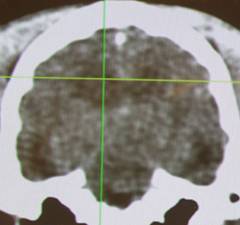 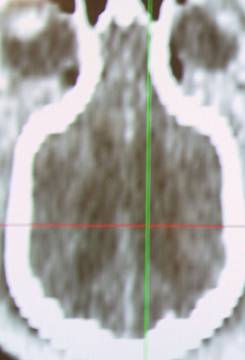 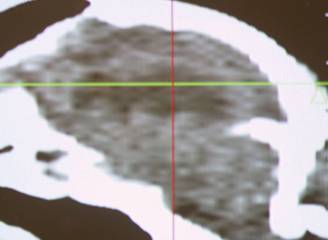 Husky & Pierre
Problem List

Shen Disturbance
Hydrocephalus
Confirmed MRI/CT scan

TCVM

Tongue 
thin-red

Pulses
Deep, weak fast particularly on right side
Diagnosis

Liver & Kidney yin deficiency

Treatment

½ Dose Hydrocephalus formula
Liu Wei Di Huang
½ Dose Epimedium powder
CNS Neoplasia
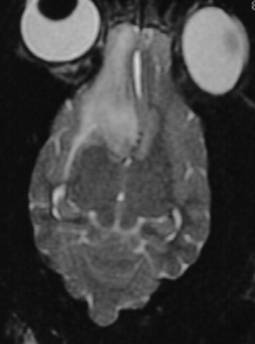 Today’s Frontier
CNS Neoplasia- -Dogs
Common Types
Meningioma
Astocytoma
Oligodendroglioma
Choroid plexus papilloma
Lymphoma
Neuroectodermal tumors
Metastatic tumor
CNS Neoplasia- -Dogs
Dog has 1-18 months average survival time
1-3 with nothing
6-9 with surgery
12-18 with radiation treatment
All tumors are invasive (malignant)
CNS Neoplasia- -Cats
Most common is meningioma
Usually extra-axial and benign
Seen in aged cats
Present with depression and dementia
Elvis
Elvis
MRI revealed mass in the cerebral cortex
Elvis
Treatment
Prednisolone (0.25-0.5 mg/kg q12h)
Treats secondary effects
Cover with gastroprotectants
Chemotherapy
Radiation therapy
Chemotherapy
Lomustine
60 mg/M2 given
Monitor CBC weekly
If WBC and platelets okay in 5 weeks, then give 80 mg/M2
Repeat every 5-8 weeks
Procarbazine
2-4 mg/kg/day for 1 week, then 4-6 mg/kg/day
Monitor CBC
Continue as long as WBC levels are > 4000/µl & platelet count is > 100,000/µl
Chemotherapy
5-hydroxyurea
Meningiomas
50 mg/M2 given
Monitor CBC weekly
Repeat every 3-4 weeks
Melatonin
Gliomas
0.1-0.2 mg/kg once a day in the evening
Reduces growth of many tumors by 50%
Treatment
Diet
Low carbohydrate
Supplements
Antioxidants & membrane stabilizers
Herbal medications
Western- -Canine Cancer formula
Traditional Chinese medicine- -Stasis in the Mansion of the Mind
Blood Stagnation
Hz:
Acute Seizures
Head Injury

Tongue 
red & greasy

Pulse 
Fast, wiry & slippery

Rx Principle
expel phlegm, extinguish the wind, open the orifice, stabilize the seizures and invigorate blood
AP
CV-15, ST-40, PC-5, HT-7, LI-11, LIV-3, An Shen, Da Feng Men

TCM Herbal
Ding Xian Wan
TCVM Cancer Treatment
Stasis in Mansion of Mind
Angelica 	Bai Zhi 	Warm the Channel, relieve pain 
Pinellia 	Ban Xia 	Transform phlegm 
Ligusticum 	Chuan Xiong 	Move Blood 
Salvia 	Dan Shen 	Move Blood 
Lumbricus 	Di Long 	Clear Wind, invigorate Channel 
Ligusticum 	Gao Ben 	Relieve pain 
Pueraria 	Ge Gen 	Bring Qi upward 
Carthamus 	Hong Hua 	Break down Blood Stasis 
Bombyx 	Jiang Can 	Transform phlegm, resolve nodule 
Scorpion 	Quan Xie 	Break down Blood Stasis 
Cimicifuga 	Sheng Ma 	Ascend Qi 
Fritillary 	Zhe Bei Mu 	Transform phlegm, resolve nodules 
Scolopendra	Wu Gong 	Detoxify, resolve nodules
Max’s Formula
Bai Zhi	Angelica	Clear Wind-Cold and relieve pain
Da Huang	Rheum	Clear stagnation/stasis and clear Heat
Jie Geng	Platycodon	Open the Upper Jiao and transform phlegm
Mu Li(Shu)	Ostrea	Soften hardness and clear mass
Tian Hua Fen	Trichosanthes	Clear Heat and promote body fluids
Xia Ku Cao	Prunella	Clear Liver Heat and resolve nodules
Xuan Shen	Scrophularia	Clear Heat and cool Blood
Zhe Bei Mu	Fritillaria	Soften hardness and clear nodules
Wie Qi Booster
Bai Hua She She Cao	Oldenlandia	Inhibit cell mutation and tumor growth
Ban Zhi Lian	Scutellaria	Inhibit cell mutation, inhibit tumor growth
Chen Pi	Citrus	Move Qi and transform phlegm
Dang Gui	Angelica	Tonifies Blood
Dang Shen	Codonopsis	Tonify Qi and boost Wei Qi
Huang Qi	Astragalus	Tonifies Qi in whole body and Wei Qi
Wu Yao	Lindera	Move Qi and clear stagnation
Xuan Shen	Scrophularia	Cool Blood and nourish Yi
Stasis Breaker
Bai Hua She She Cao	Oldenlandia	Inhibit cell mutation and tumor growth
Ban Zhi Lian	Scutellaria	Clear Heat-toxin, inhibit cell mutation,
		inhibit tumor growth
E Zhu	Zedoaria	Purge the interior, break Blood stasis and 
		clear mass
Mu Li(Shu)	Ostrea	Soften hardness and clear mass
San Leng	Sparganium	Purge the interior, break stasis and clear 
		mass
Zhe Bei Mu	Fritillaria	Soften harness and clear nodules
Jerry
10 year old, Mx

Progressive loss of coordination and head tilt

Personality change

Tongue: purple

Pulse: fast & wiry
Jerry
Neurologic Exam
Left head tilt
Positional, vertical nystagmus
Mild CP deficits in rear L>R
Xextensor R -> L in rear

Localization
L Cerebellar pontine angle with cerebral signs
Jerry
TCM Dx:
Liver Blood Stagnation

TCM Rx:
Stasis in Mansion of Mind
Wie Chi Booster
Jerry- -MRI scan
Radiosurgery (3D radiation therapy)
McKnight Brain Institute at UF
High, single dose radiotherapy
5 arcs of radiation provide sphere of death
Based upon the focal size and tissue treated
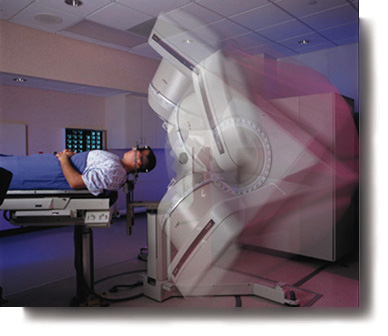 Radiosurgery- -Treatment
Treatment is applied with LINAC unit at UFBI

Cost of radiosurgery
procedure is around $3000.00 
plus workup & conventional surgery
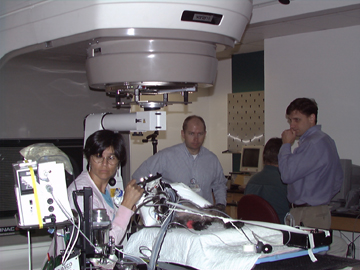 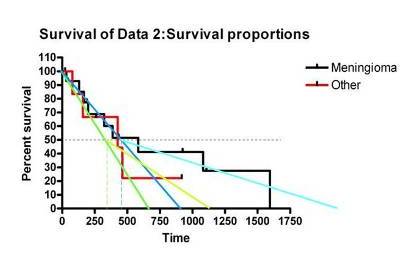 Radiosurgery Success
Overall ED50 is around 13 months

Some patients survive much longer

Prognosis for meningiomas is better than others
Cancer Recommendations
Low-Carbohydrate food (home prepared is best or use Pedigree Weight Loss Formula)

Canine basic antioxidant formula (Westlab Pharmacy 1-800-4WESTLA)

Canine arthritis formula (Westlab)

Canine cancer formula (Westlab)- -use at 2 times prevention dose

COX-2 inhibitor (daily- -particularly for carcinomas)

Melatonin at night (0.1-0.2 mg/kg)
TCVM Brain Cancer
Max Formula

Stasis in Mansion of Mind

Wei Qi Booster

Western herbs
or
Transports to Head
and
and